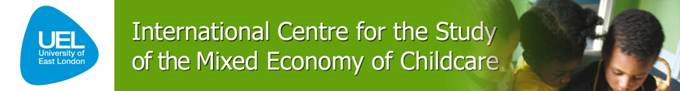 Key data sources on early education and childcare (EEC)
Ivana La ValleICMEC Visiting Scholar
ivanalavalle@outlook.com
Policy and data developments in EEC
In the late 1990s early education and childcare (EEC) was placed on the policy map:
In 1998 the first National Childcare Strategy was launched in England: affordable and good quality EEC for all
in 1998-9 two national survey series were set up which have provided data on trends in take-up and demand for and supply of EEC for the past 15 years
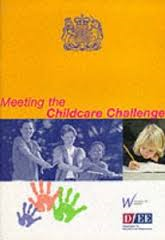 The childcare and early years survey of parents
Regular surveys of sample of 5,000-7,000 parents of 0-14 year olds 
Face-to-face interviews to collect detailed information on EEC take-up:
different types of provision –formal and informal
when and how much provision families use and why
cost of provision and take-up of subsidises
sources of information about EEC
views on quality and quantity of local provision
barriers to take-up 
links between work and childcare
families’ socio-demographic characteristics 
https://www.gov.uk/government/statistics/childcare-and-early-years-survey-of-parents-2012-to-2013
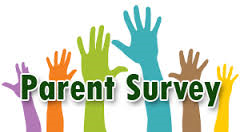 Parents survey series has informed key policy developments
Who uses EEC and who doesn’t use EEC and why –choice versus barriers 
Highlighted need for targeted support e.g. for low income families, those living in disadvantaged areas, disabled children, lone parents 
Highlighted how provision needs to change to meet families’ diverse needs e.g. more flexibility, better quality, different opening hours, provision at different times (holiday, after and before school, atypical hours)
Helped to monitor key policy initiatives e.g. take-up of free entitlement, affordability, suitability of EEC information, supporting parental employment, meeting government targets
Parents survey: indirect influence
Developed and operationalised key definitions  (e.g. EEC, different types of provision) and  aspects of provision (e.g. quality, flexibility, affordability) widely used in:
other major government surveys e.g. Family Resources Survey, Families and Children Survey, Maternity Rights Survey 
other major data sources of families and children e.g. the Millennium Cohort Study, Understanding Society 
evaluations of major EEC initiatives e.g. Neighbourhood Nurseries, pilot of the free entitlement for disadvantaged two year olds, children’s centres 
Consistency across different data sources has allowed comparative analysis with greater explanatory power that would be possible from a single data source
Childcare and early years providers survey series
Regular surveys of sample of around 10,000 EEC providers (i.e. nursery classes and schools, day nurseries, playgroups, out-of-school clubs and childminders)
Telephone interviews to collect detailed  data on EEC supply:
Provider characteristics - ownership, opening times, length of operation
Number of places for different ages, vacancies	
Staff characteristics, qualifications, training and pay	
Recruitment and retention
Income, expenditure and business performance


https://www.gov.uk/government/uploads/system/uploads/attachment_data/file/355075/SFR33_2014_Main_report.pdf
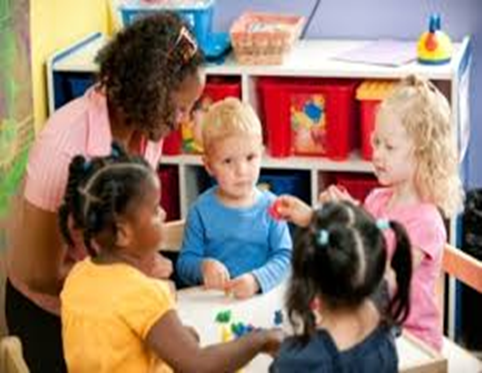 Providers survey series has informed key policy developments
Monitor whether trends in number of places offered are in line with government expansion plans 
Who is providing what type of service, where and at what cost
Who provides publicly funded EEC
Which providers are growing/declining and why
Which providers make a profit/loss and why 
Whether staff’s qualification levels, pay and training are improving in line with aim of increasing EEC quality 
Whether recruitment and retention trends are likely to support expansion and quality improvement
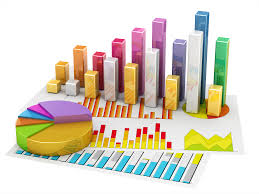 Conclusion: the power of data
Robust, comprehensive and regular data on EEC  has:
played a key role in developing and refining EEC policy and programmes
ensured some consistency across major relevant data sources which has resulted in an effective use of these data sources 
provided a key accountability mechanism – government data has been used to highlight when the government failed to deliver on its promises 
created a cross-party consensus on what needs to be done?